Protozoa
Lab: 1
Intestinal Protozoa
Entamoeba histolytica
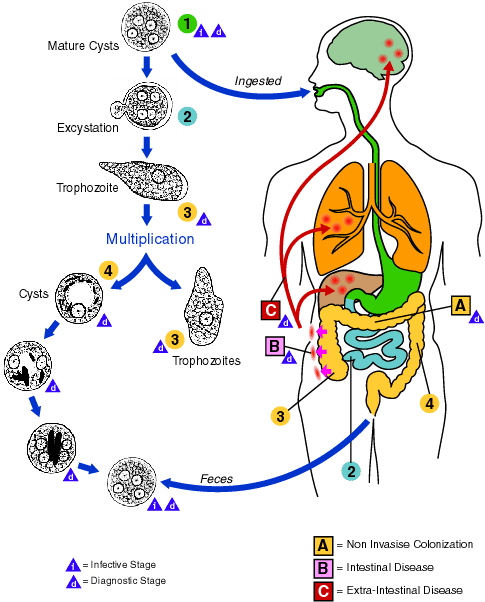 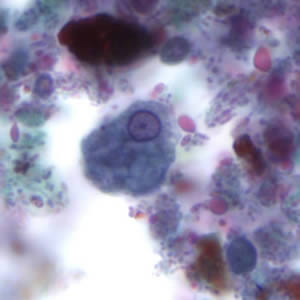 Entamoeba histolytica
A. Trophozoites
Irregular shape.

Transparent ectoplasm

Granulated endoplasm
   small nucleus with   
   perinuclear chromatin dots,   
   regular in size & spacing.
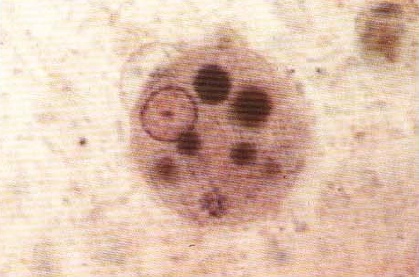 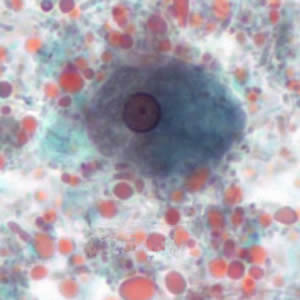 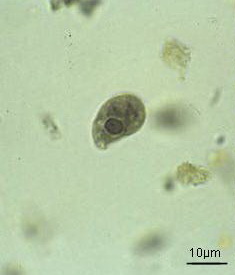 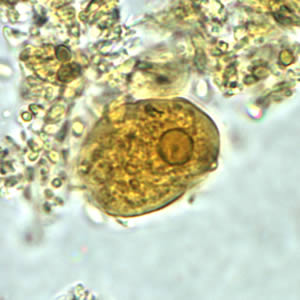 Trophozoites of Entamoeba histolytica
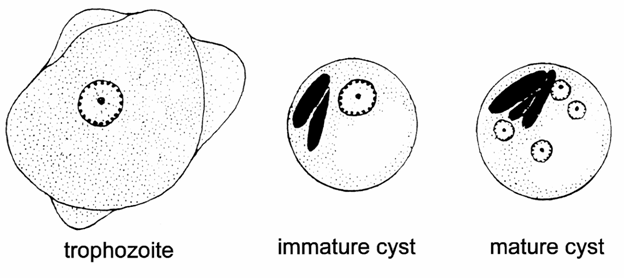 1. Entamoeba histolytica

   b. cyst, note:
         round in shape 
         outer cyst wall
         nuclei 1,2 or 4
         chromatin bars may be present.
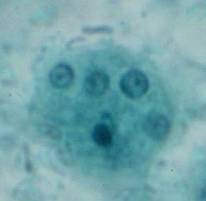 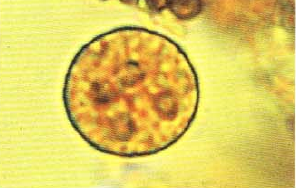 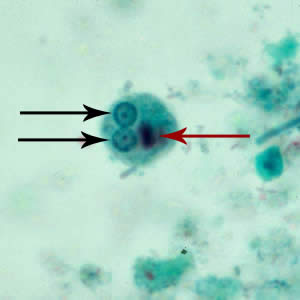 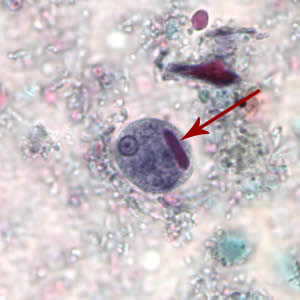 Cigar shape chromatoid body
Cysts of  E. histolytica
1. Entamoeba histolytica
  c. Section in infected intestine- note:
       Columnar epithelium, 
       Lamina propria, 
       Muscularis mucosae, 
        Sub-mucosa, muscularis and serosa in intact     
       mucosa
      Clusters of amebae extending from epithelium    
      through lamina propria and muscularis mucosa and 
       muscularis. 
      Some amebae show their nuclei and / or ingested 
       RBCs if the section passes through these structures.
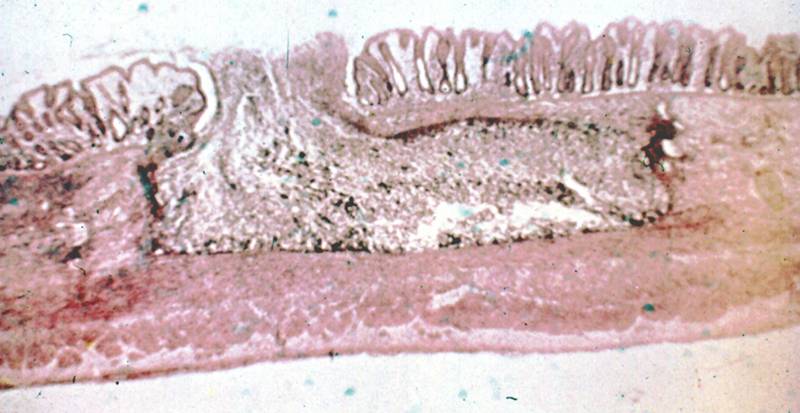 Flask like ulcer caused by E histolytica
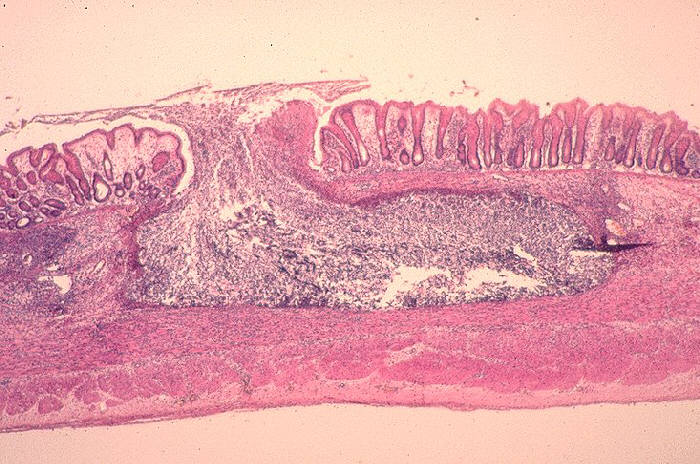 ulcer of E.histolytica in large intestine
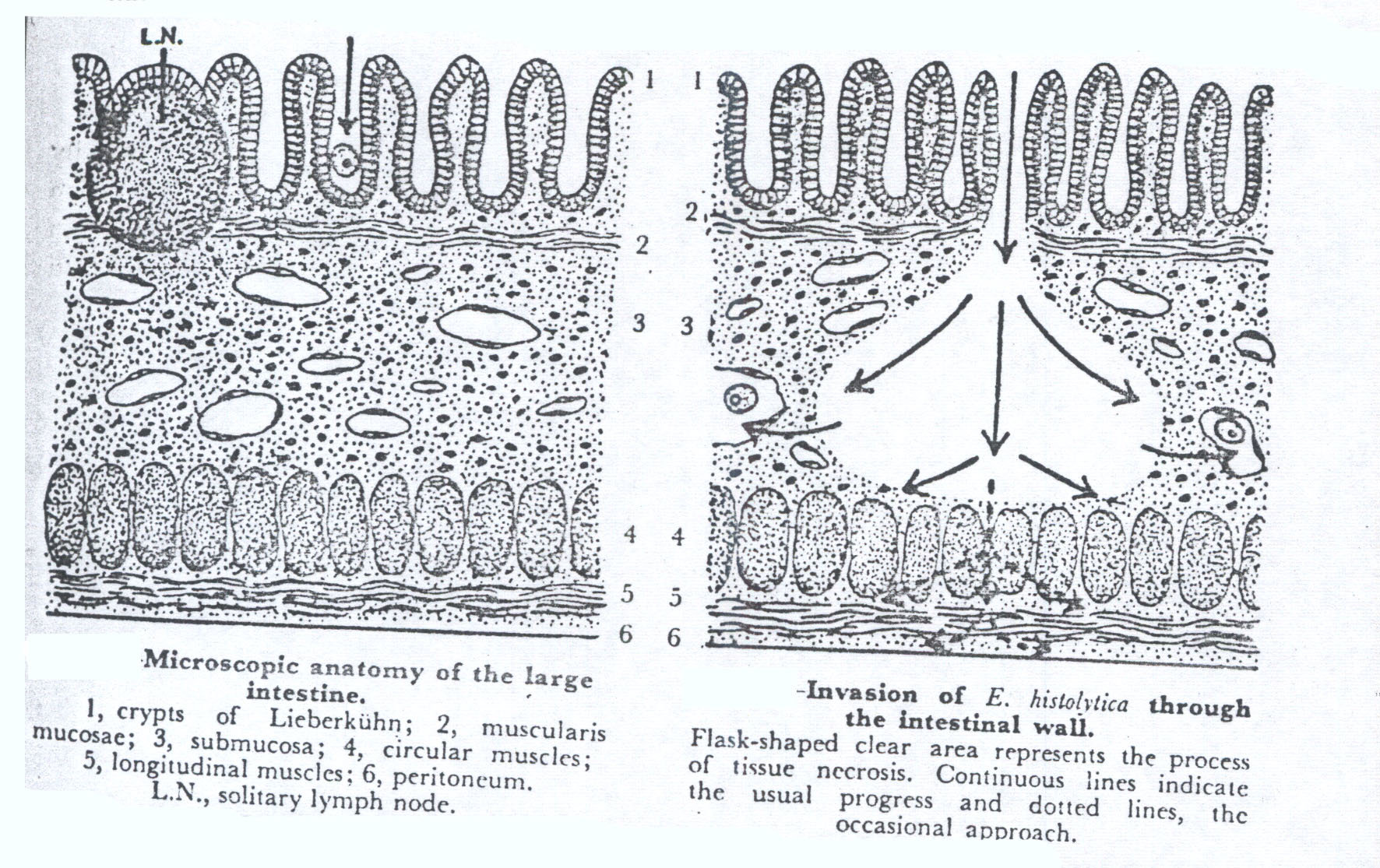 Fig 23-A
Fig 23-B
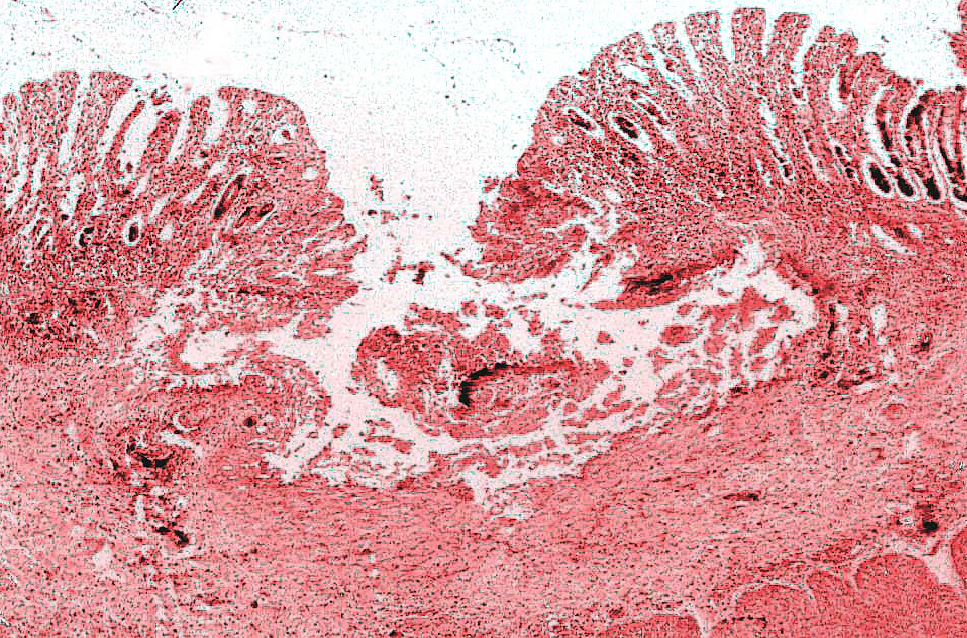 Digested RBCs
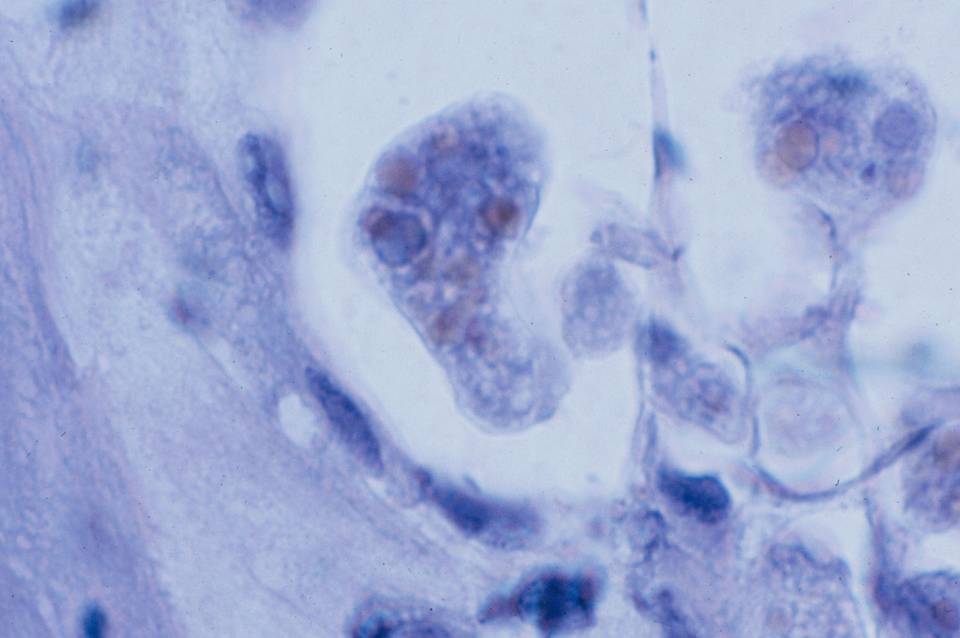 Hematophagous’ trophozoites
Intestinal Protozoa
Commensal amoeba
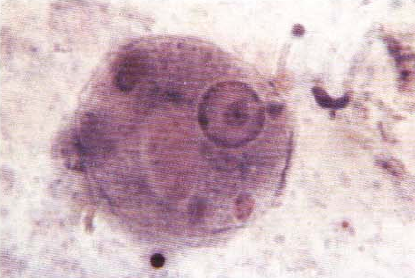 Entamoeba coli
    A. Trophozoites:  
Irregular shape but 
    more compact than E.  
    histolytica;
Ectoplasm thin;

Granulate endoplasm;

Small nucleus with 
   perinuclear chromatin 
   dots irregular in size & 
    spacing.
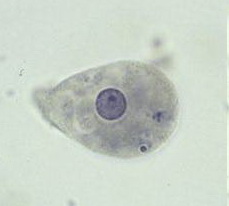 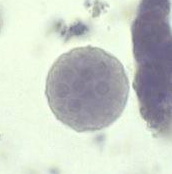 Entamoeba coliB.  Cyst Large; nuclei 1,2,4 or 8;Chromatoid bars with pointed end.
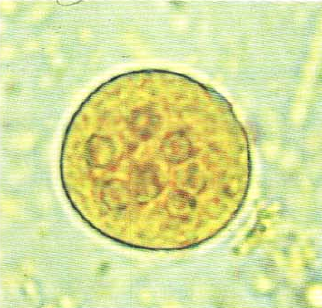 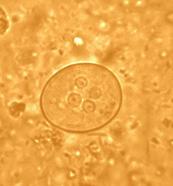 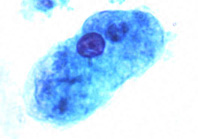 Entamoeba histolytica Trophozoite
( 18 – 60 µm )
Entamoeba histolytica Cyst ( 5 – 20 µm )
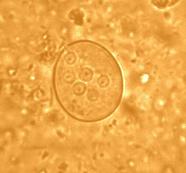 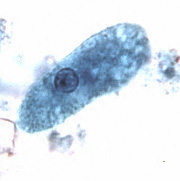 Entamoeba Coli Trophozoite ( 20 – 50 µm )
Entamoeba Coli Cyst ( 15 – 33 µm )
trophozoite and cysts of E. histolytica and E. coli form stool smear